محاسبه سهم اتم ها دریک سلول واحد
- سهم هر اتم در راس یک مکعب برابر 1/8 می باشد
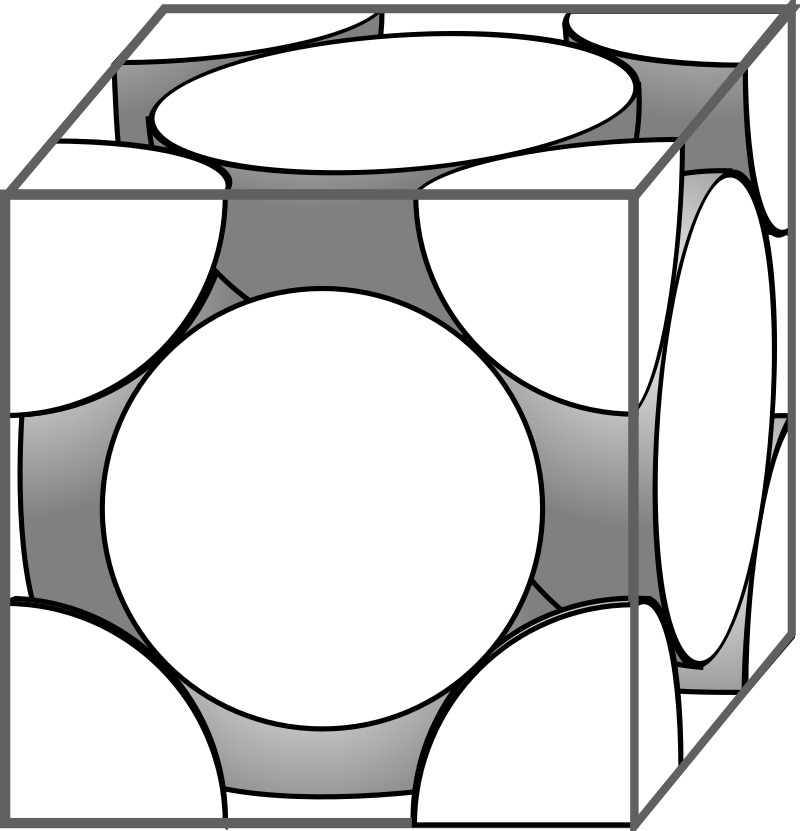 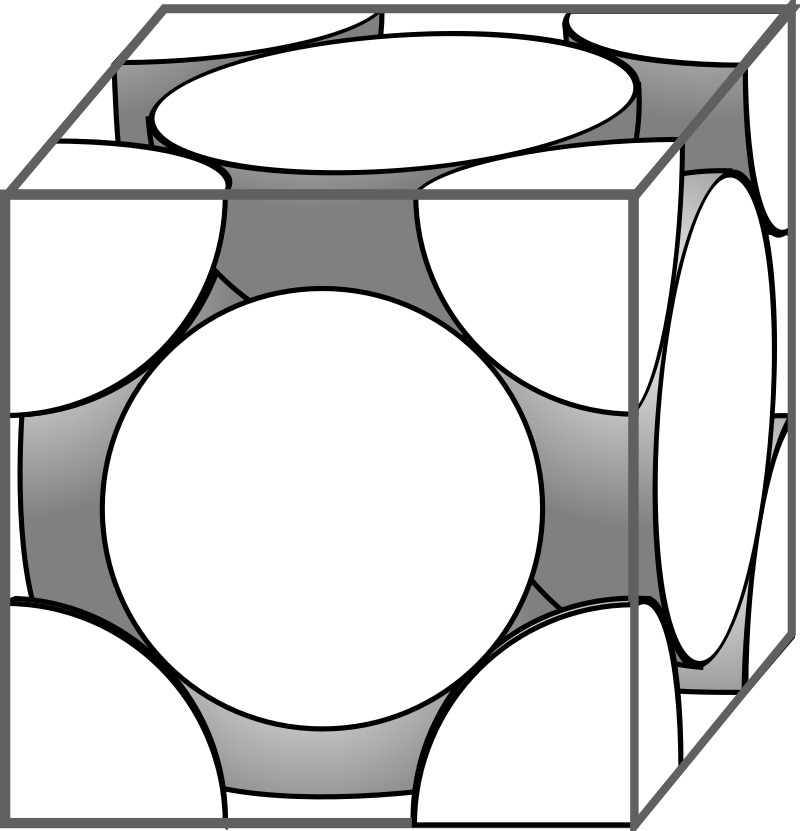 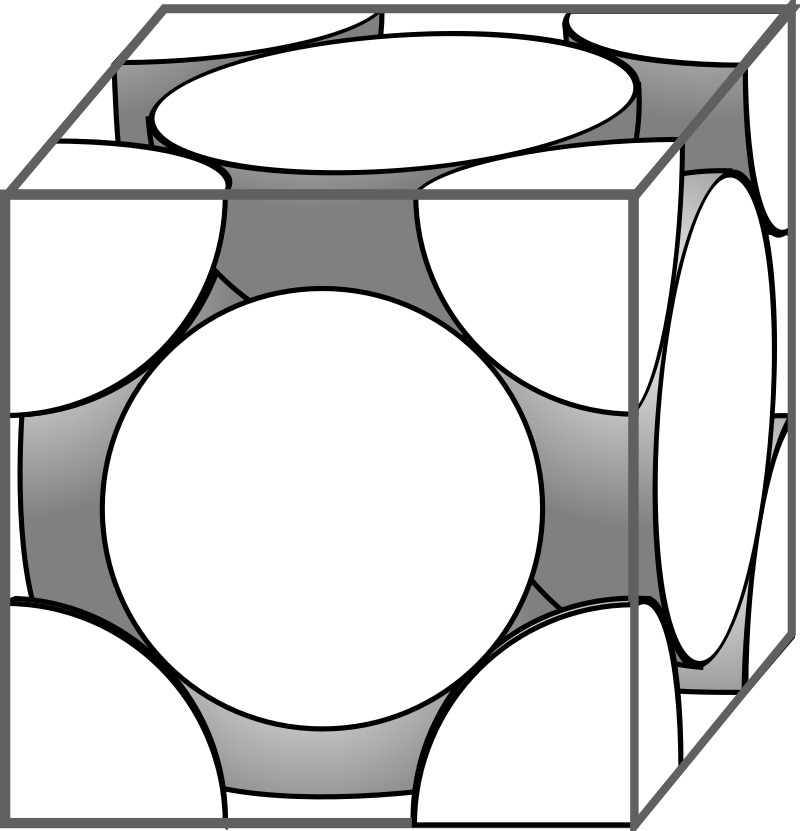 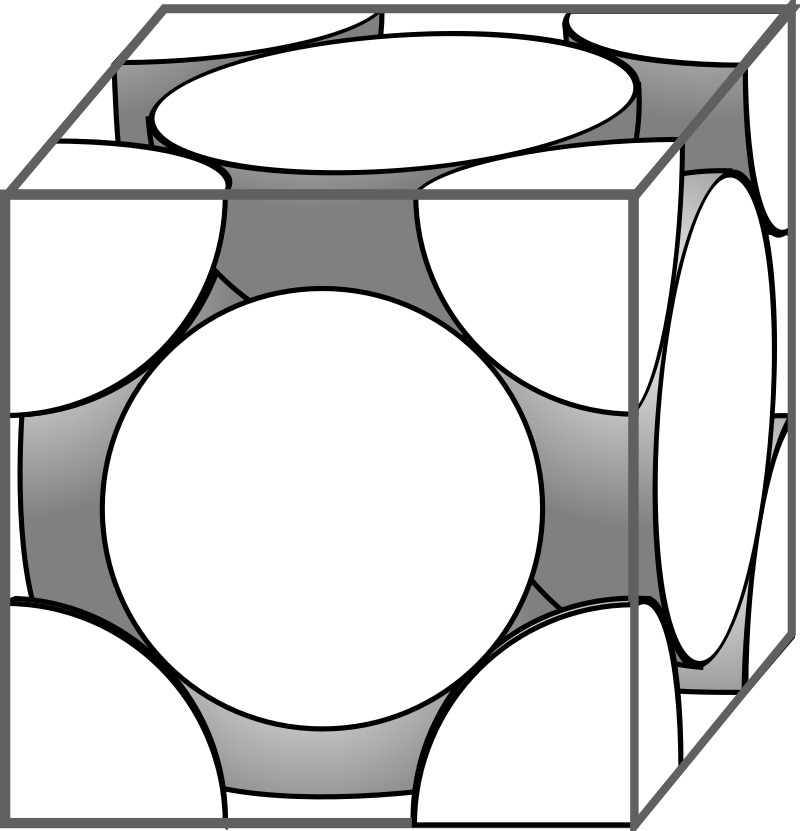 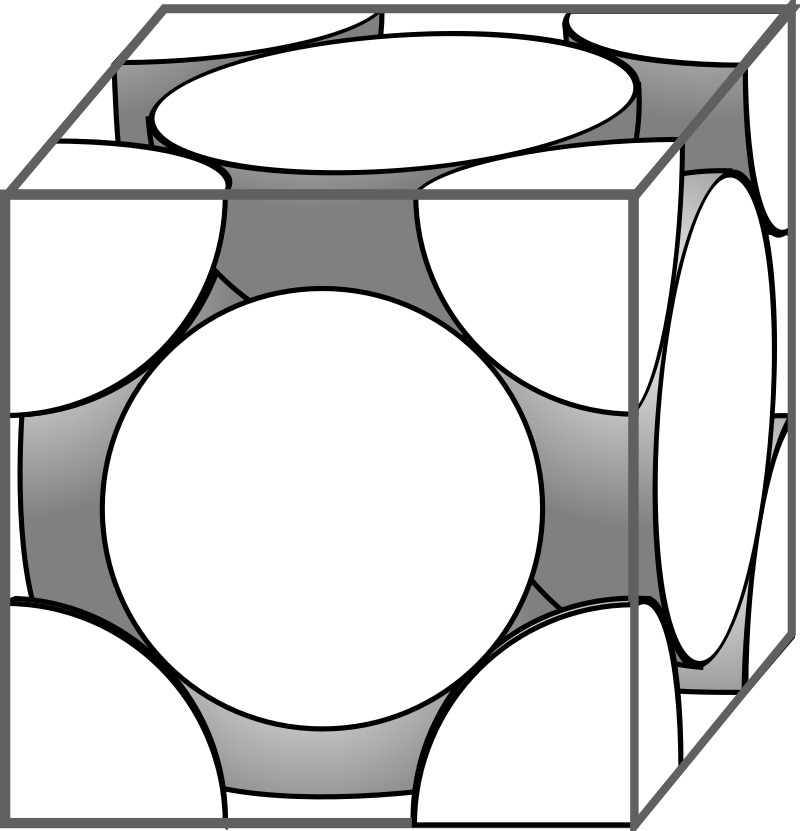 A
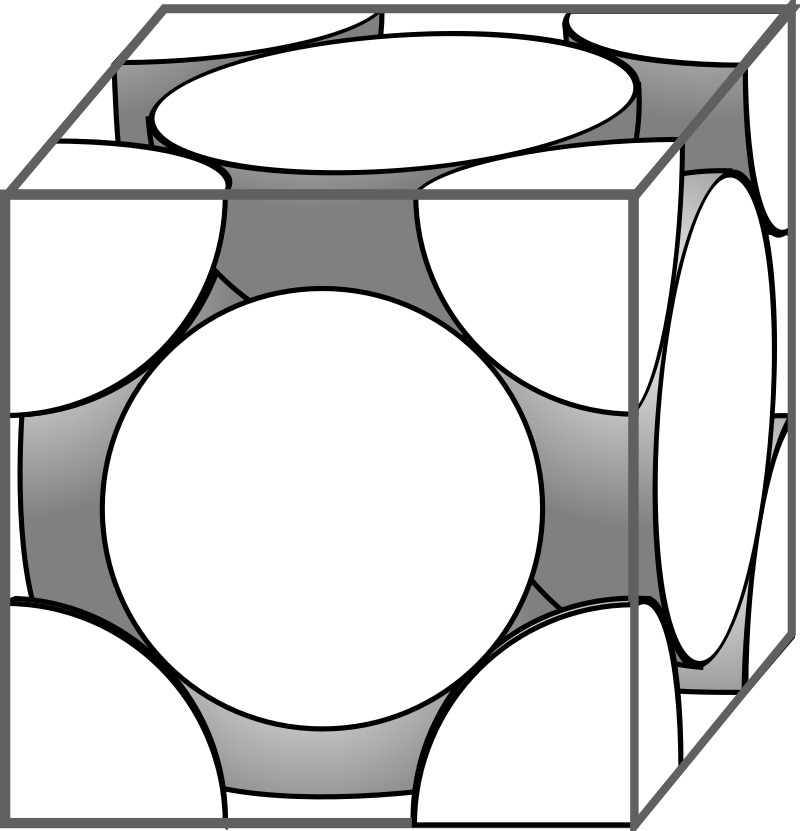 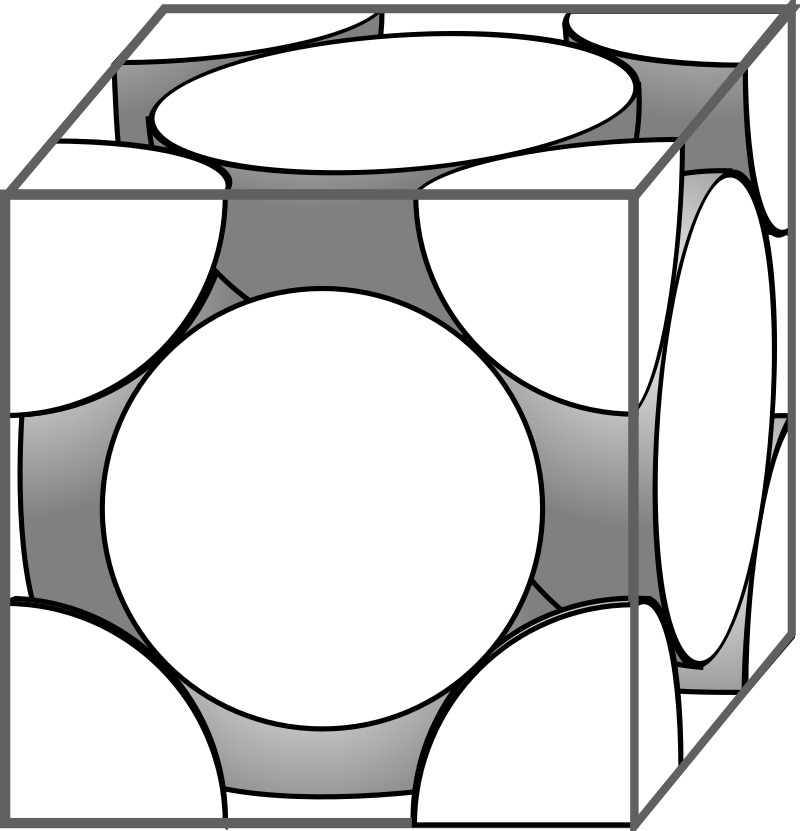 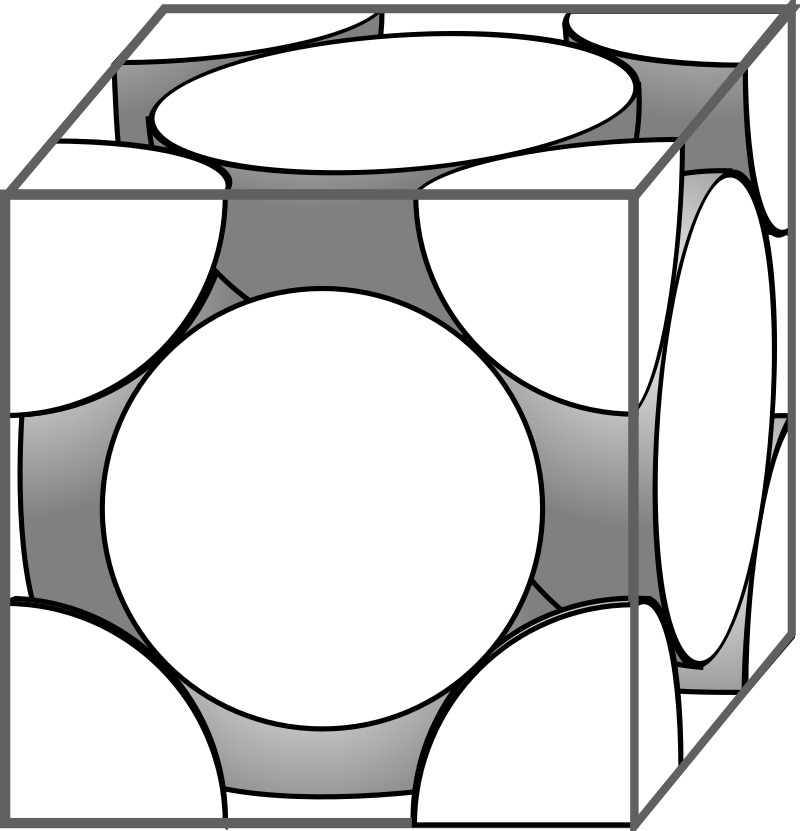 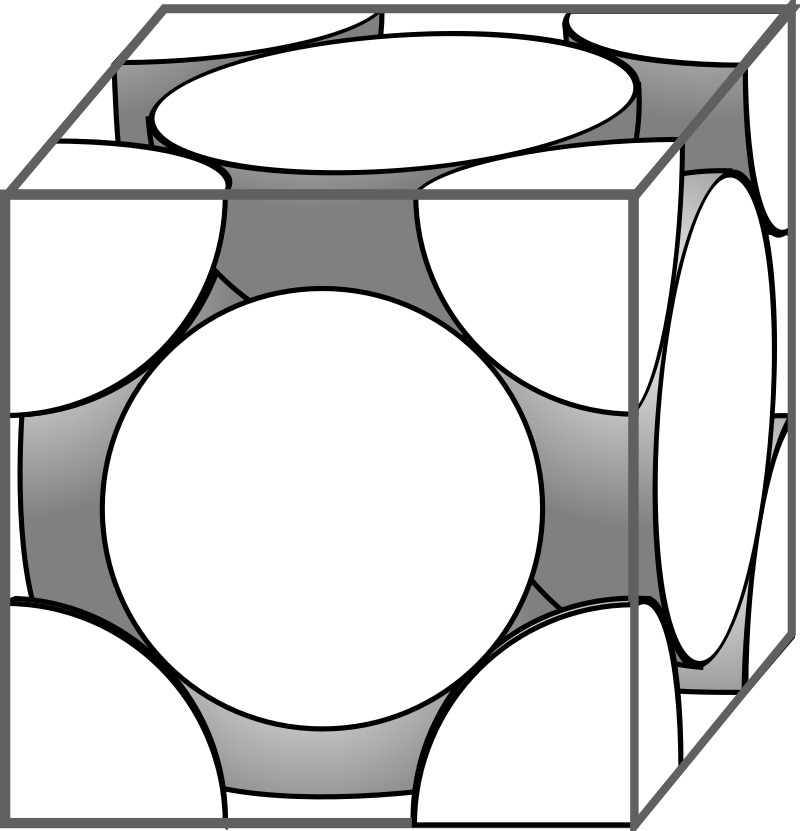 - سهم هر اتم در مرکز هر وجه مکعب برابر 1/2 می باشد
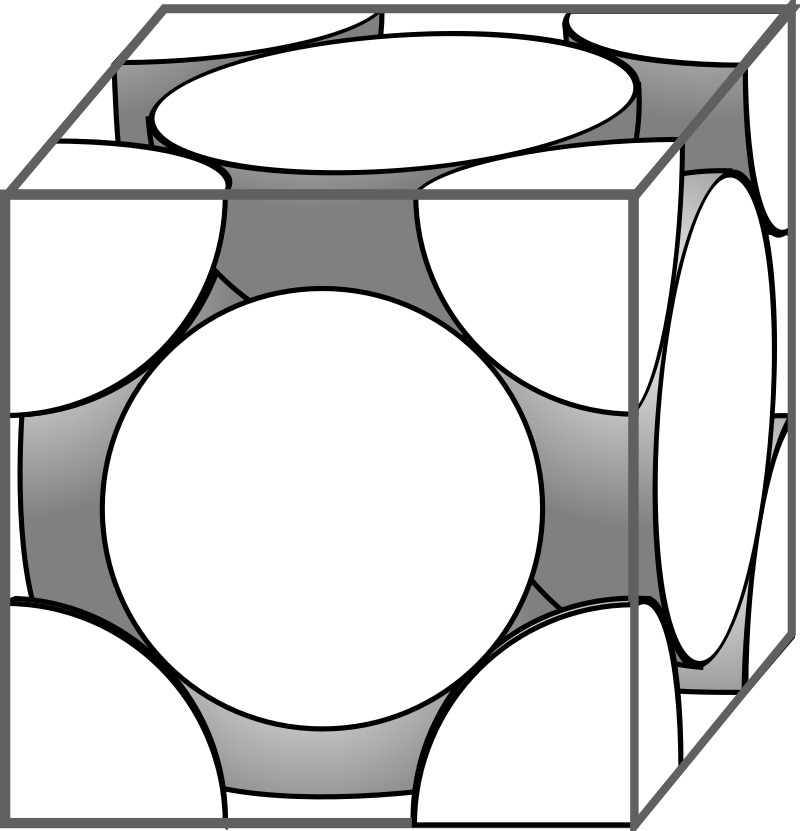 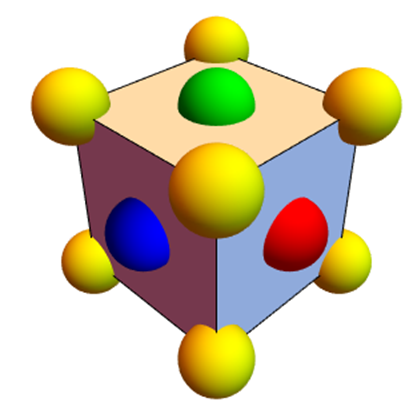 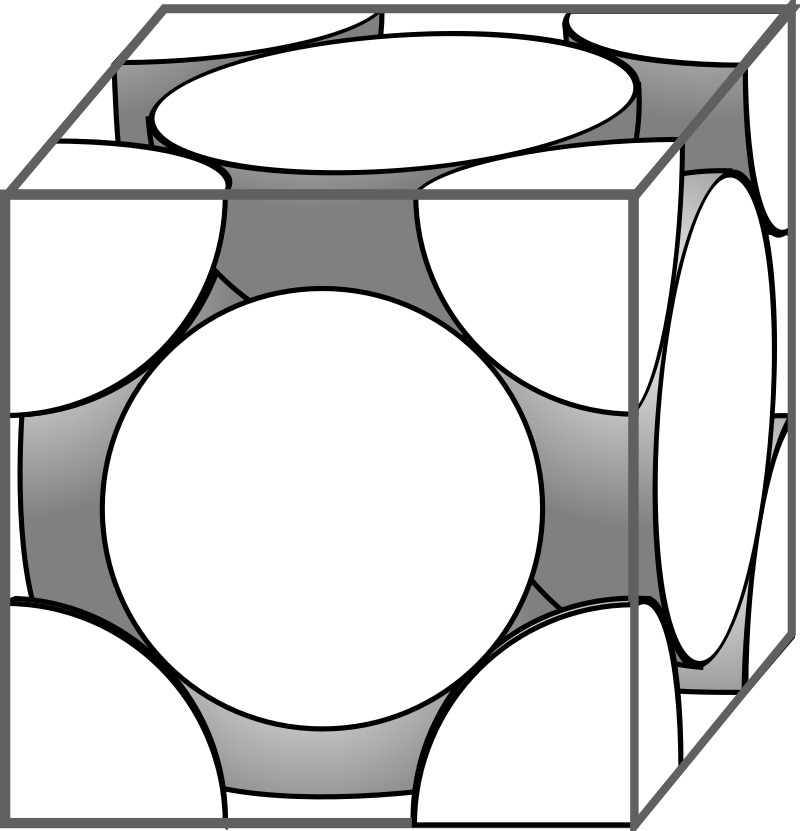 - سهم هر اتم  بر روی یال مکعب برابر 1/4 می باشد
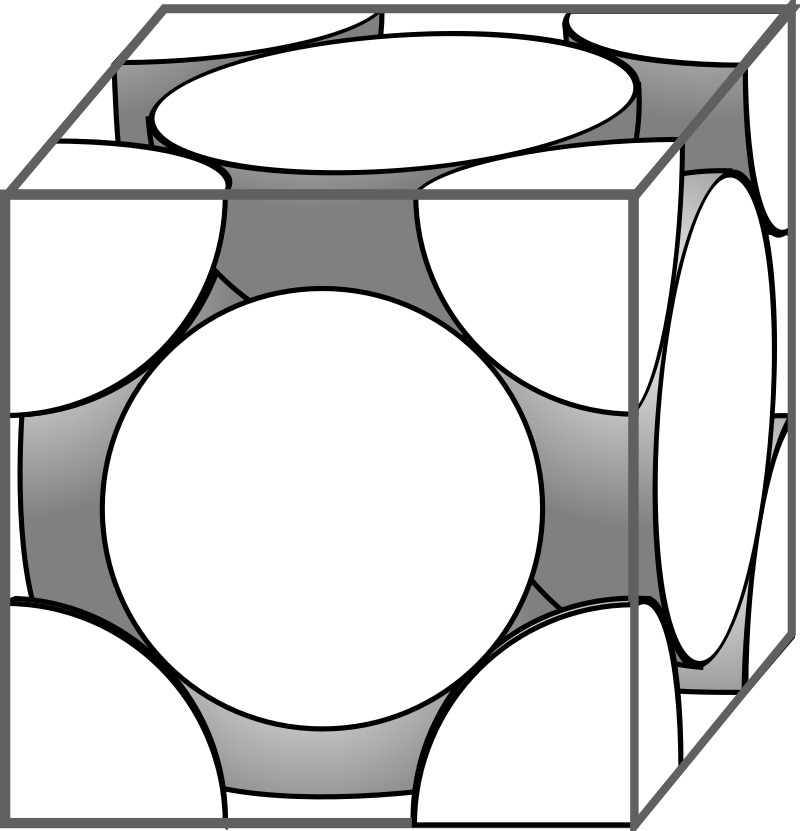 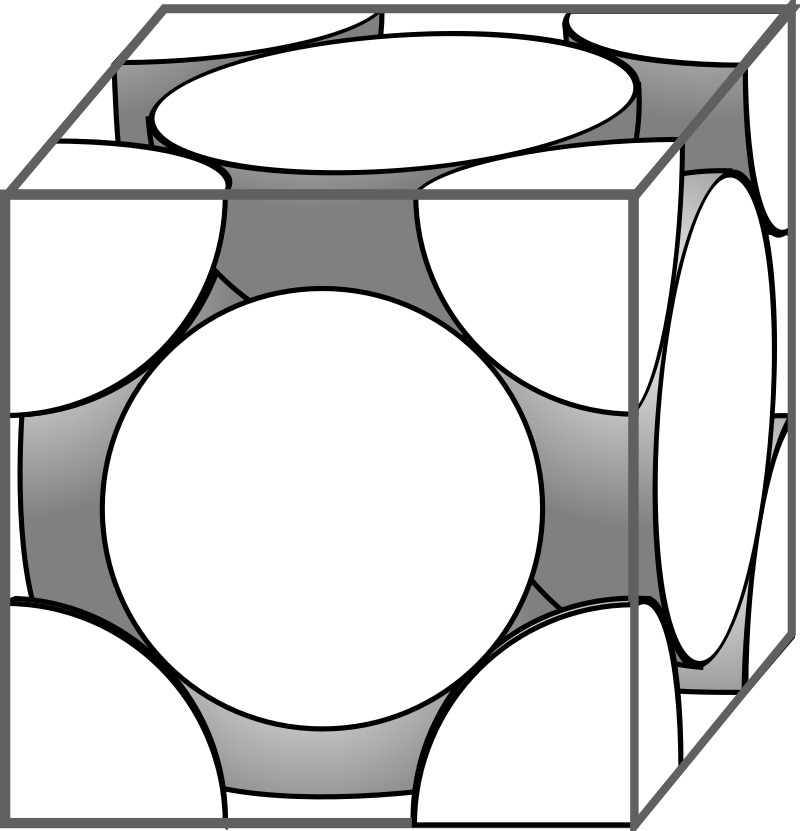 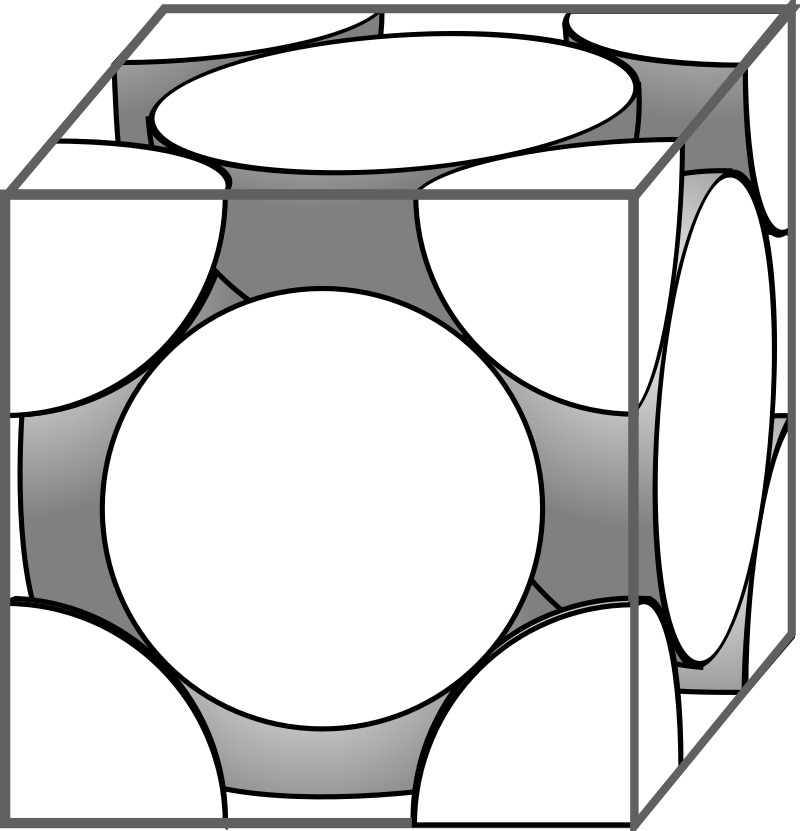 - سهم هر اتم  در داخل مکعب برابر 1 می باشد
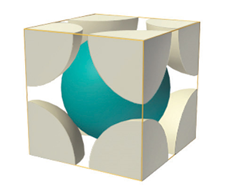 - سهم هر اتم  در راس یک شش ضلعی 1/6می باشد
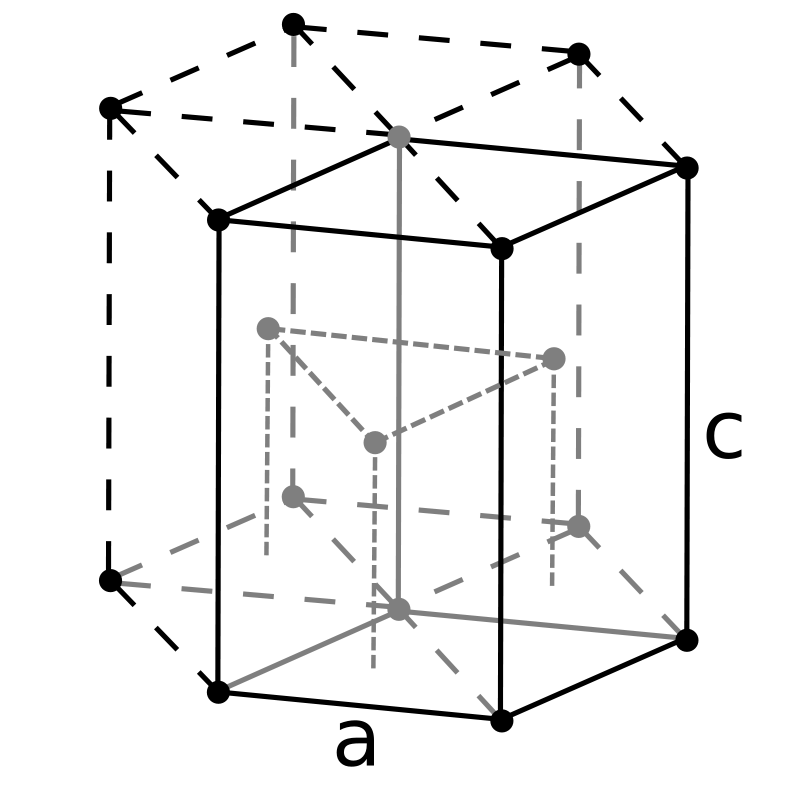 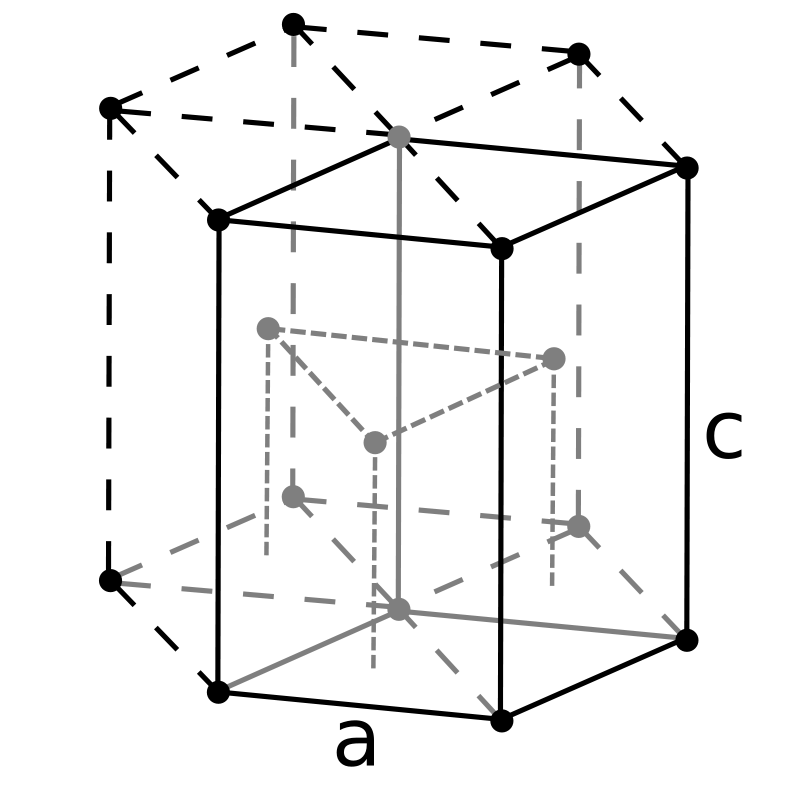 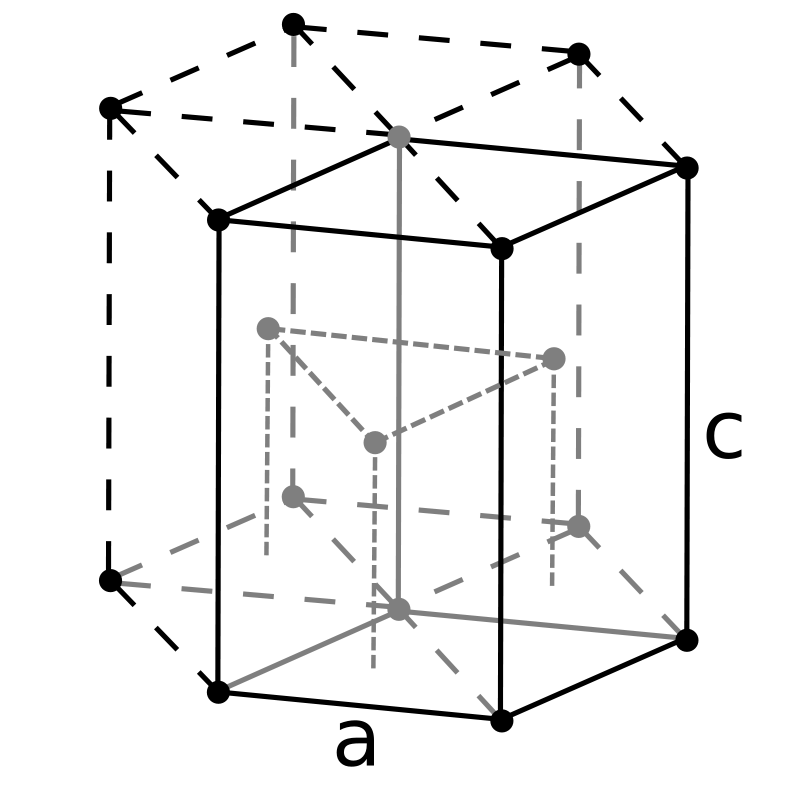 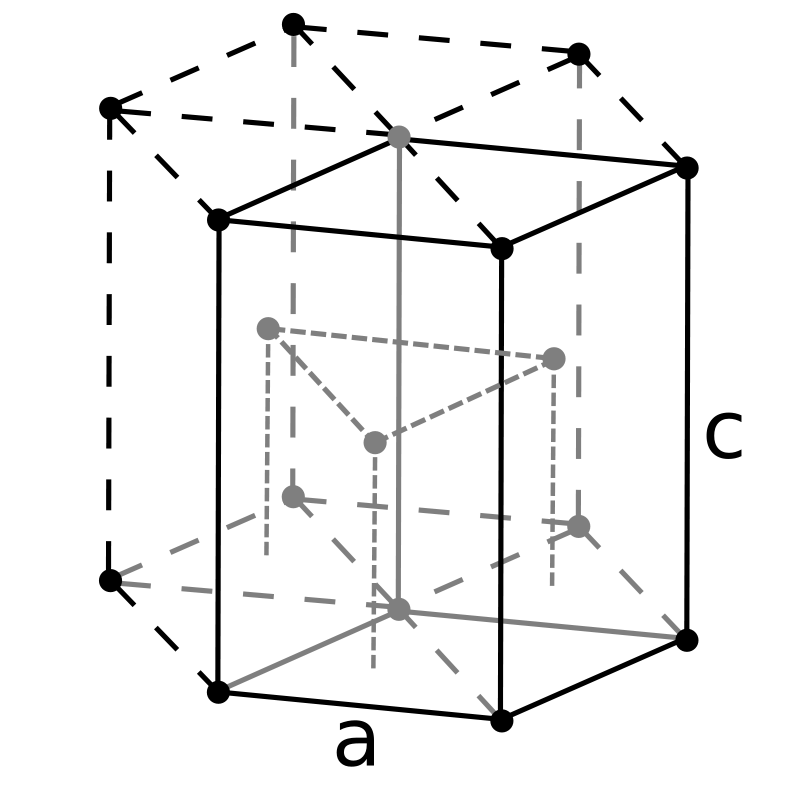 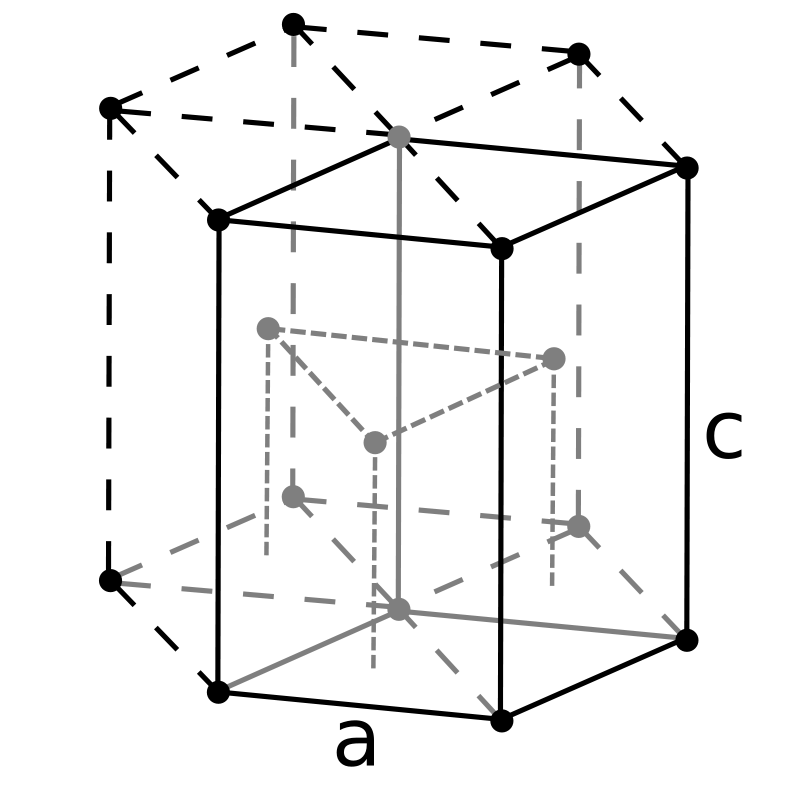 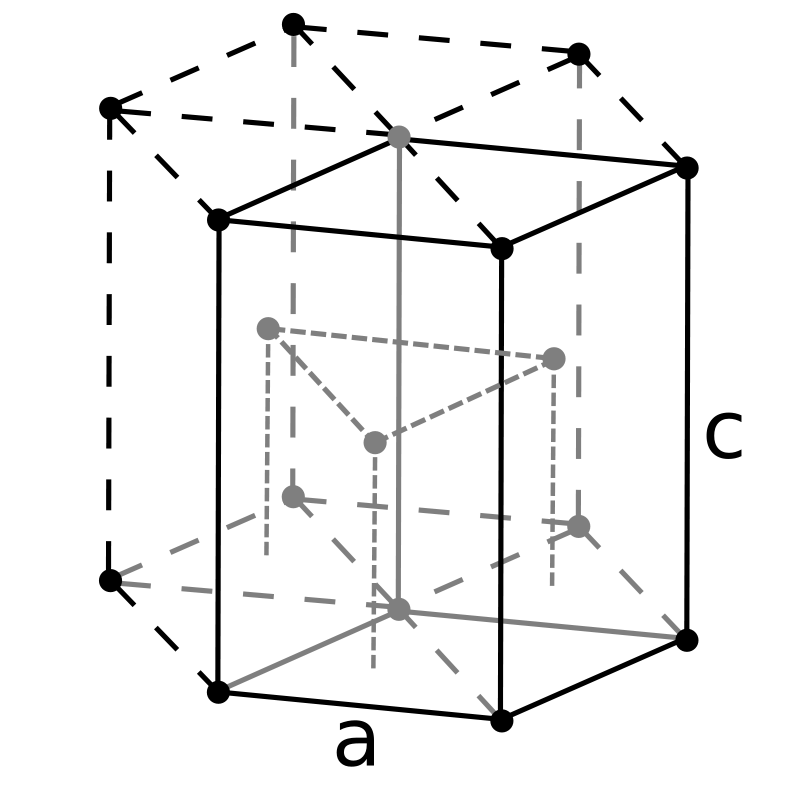 - سهم هر اتم  در وسط یک شش ضلعی 1/2می باشد
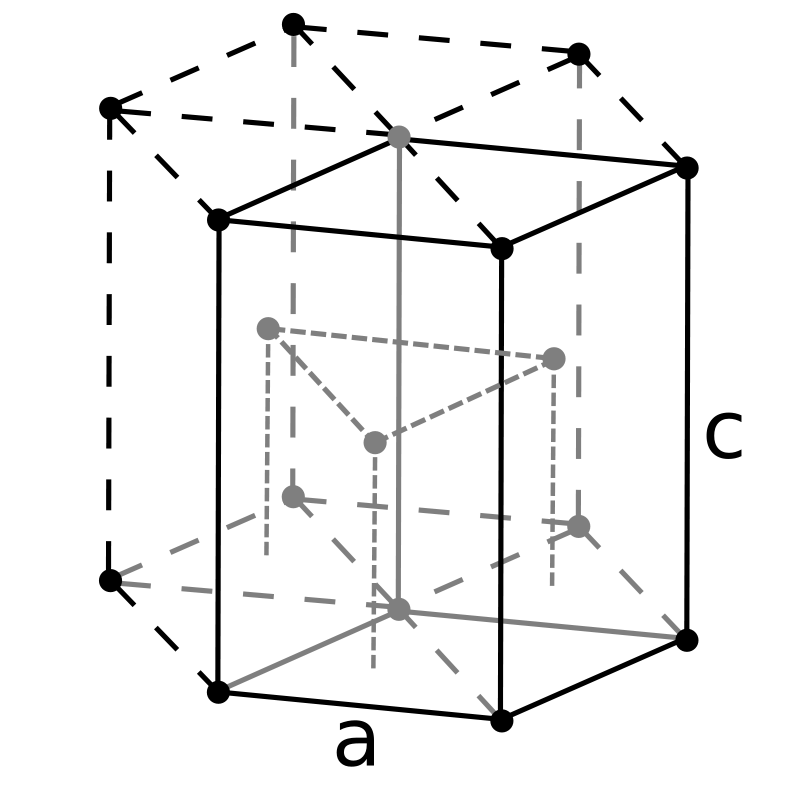 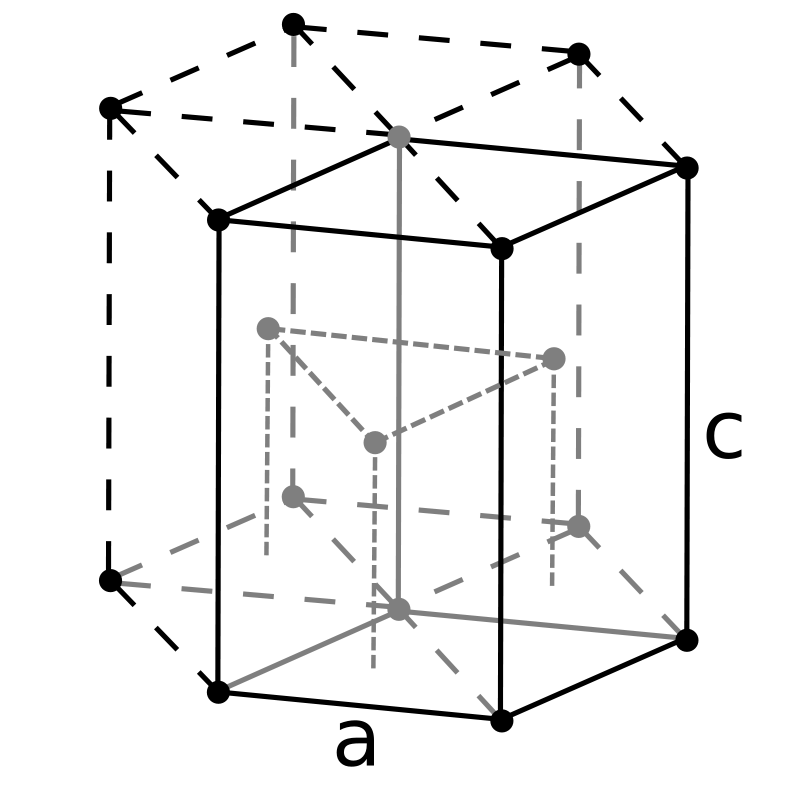 - سهم هر اتم  در وسط یک آرایش hcp  برابر 1می باشد
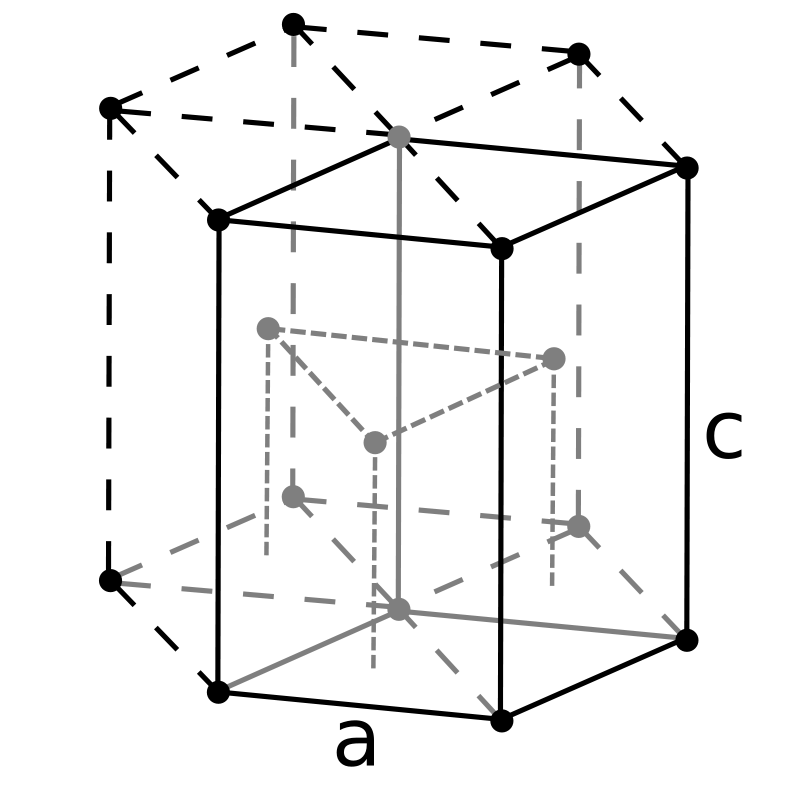 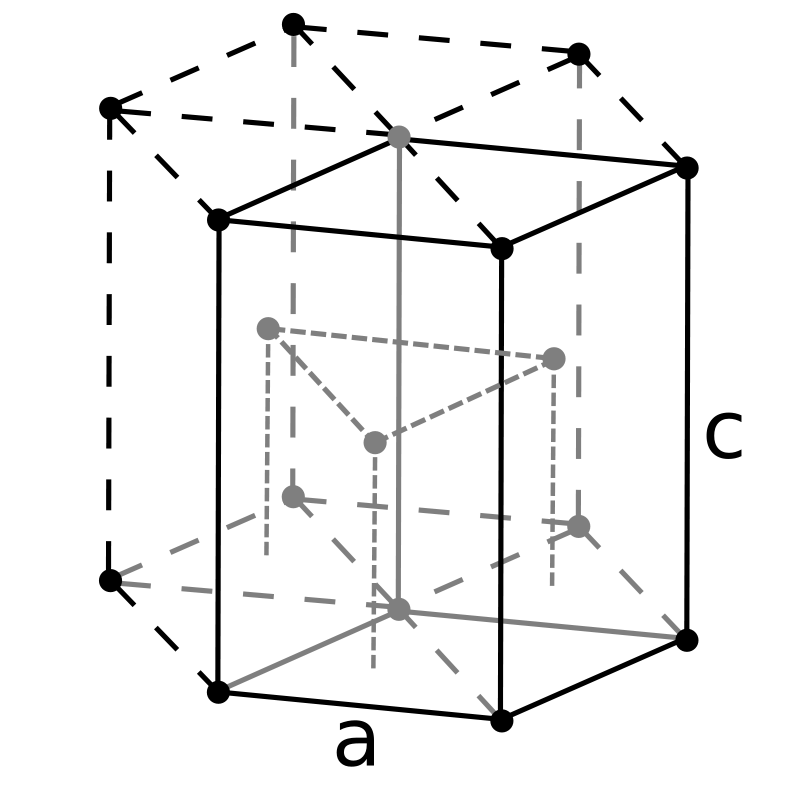 محاسبه سهم اتم ها در سلول واحد مکعبی ساده
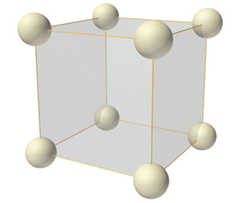 8 × 1/8 = 1
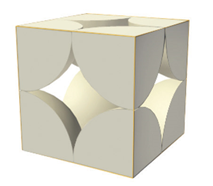 محاسبه سهم اتم ها در سلول واحد مکعبی مرکز پر bcc
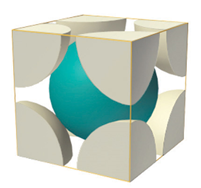 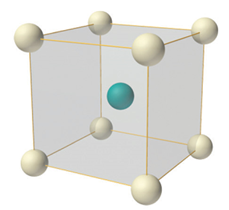 8 ×  1/8 +1 × 1= 2
محاسبه سهم اتم ها در سلول واحد مکعبی با وجوه مرکز پر fcc(ccp)
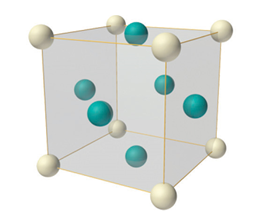 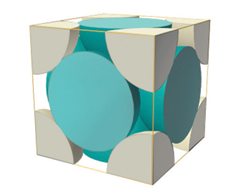 8 × 1/8 + 6 × 1/2 = 4
محاسبه سهم اتم ها در سلول واحد مکعبی شش گوشه ای فشرده hcp
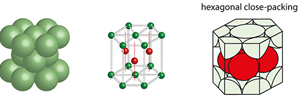 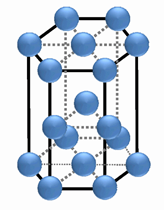 (6+6) × 1/6+ (1+1) × 1/2 + 3 × 1 = 6
رابطه طول سلول واحد و 
شعاع اتم تشکیل دهنده سلول واحد
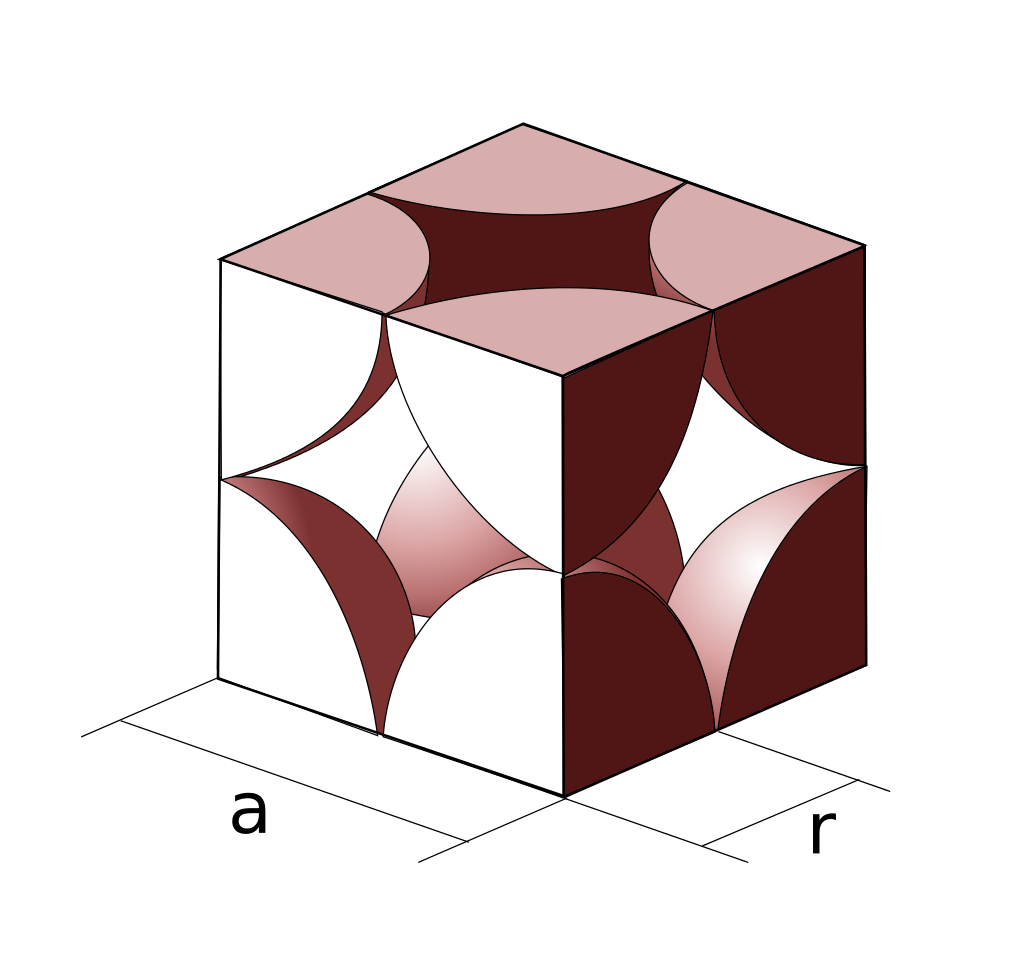 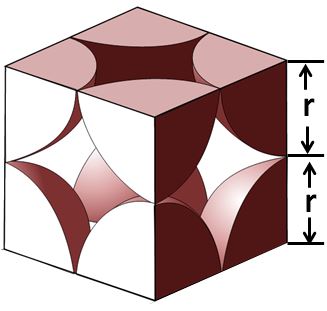 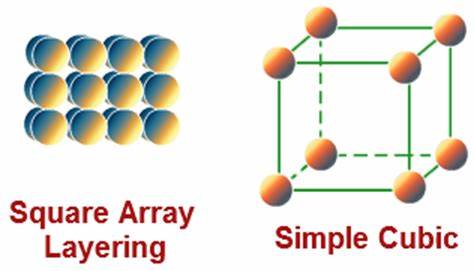 a= 2r
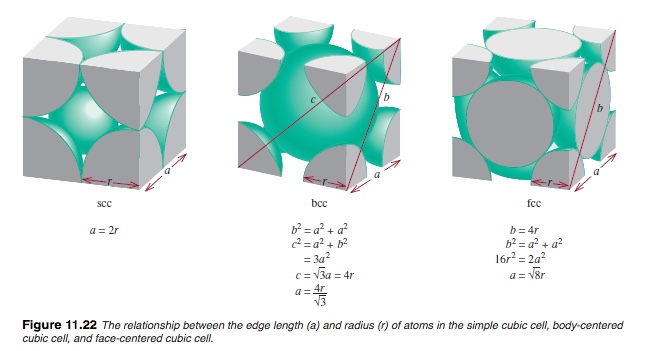 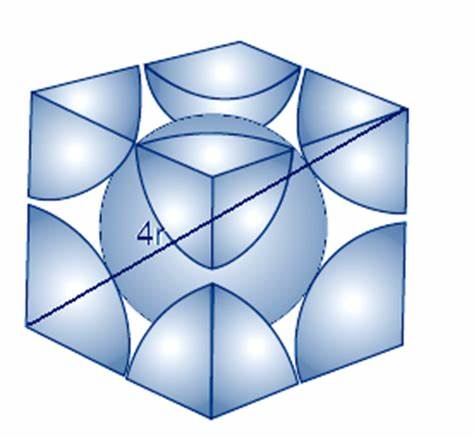 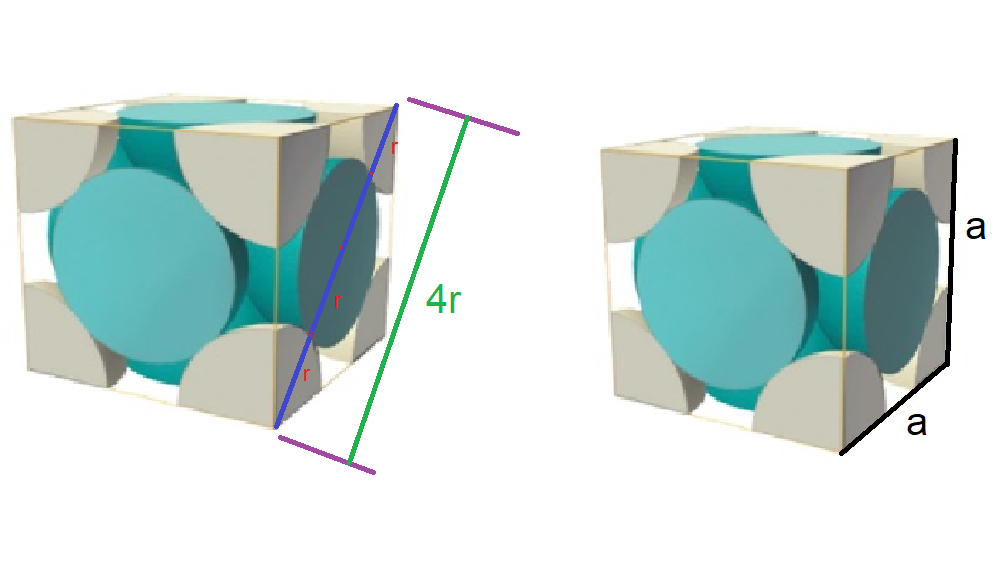 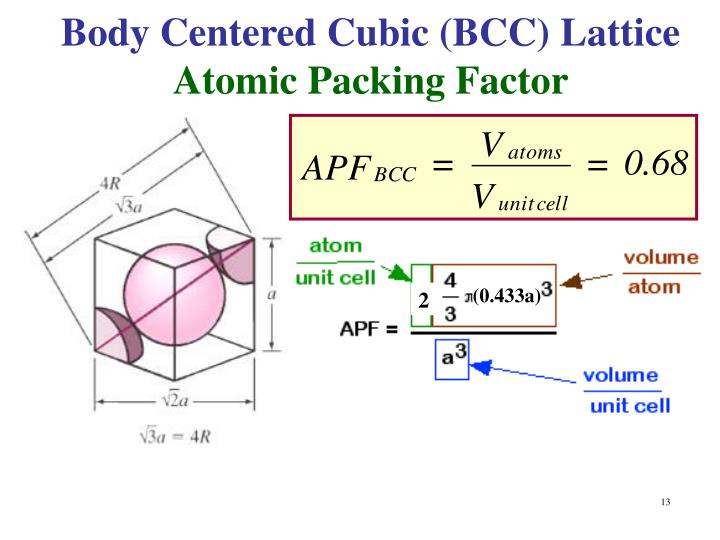 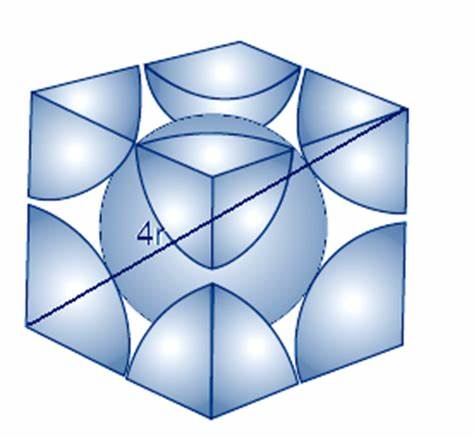 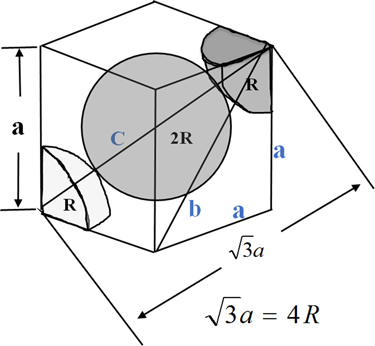 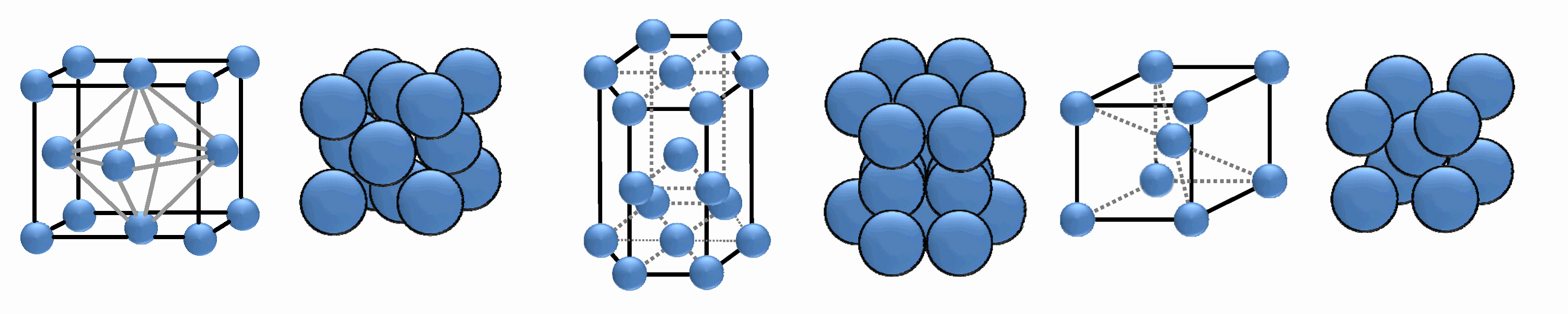 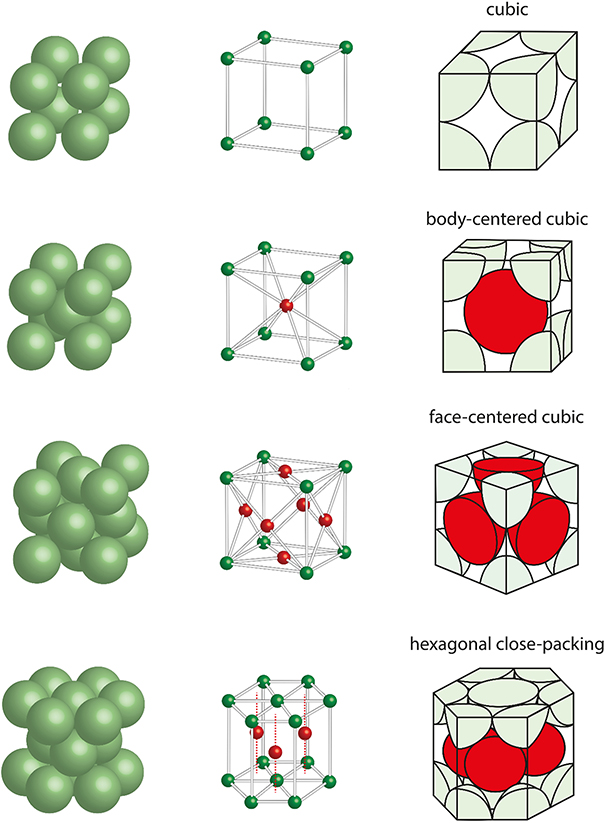 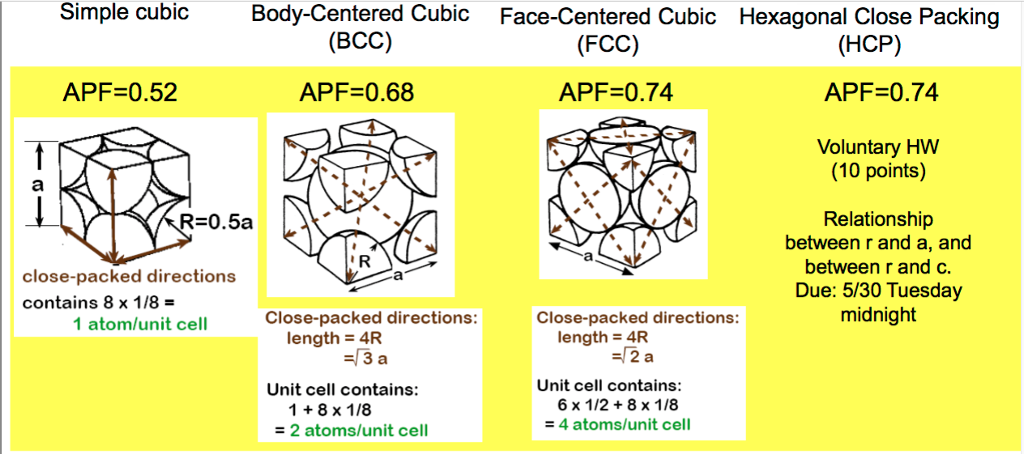 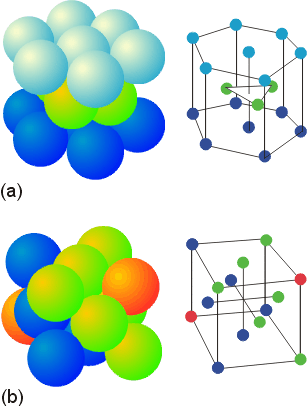 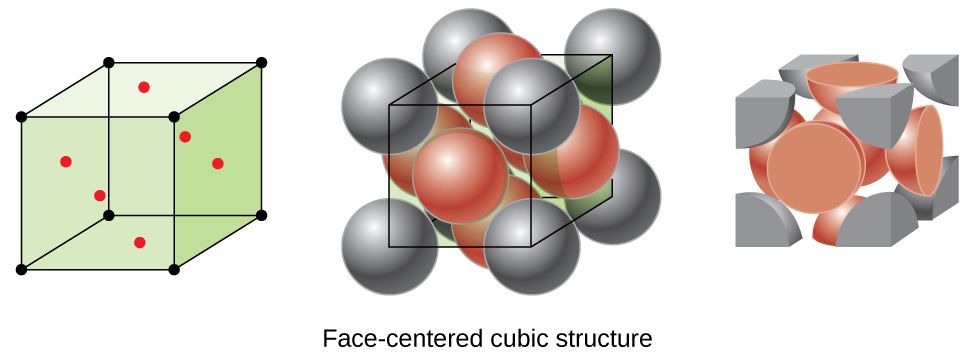 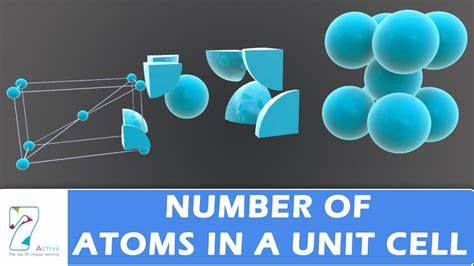 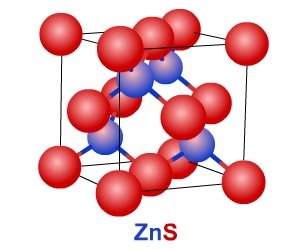 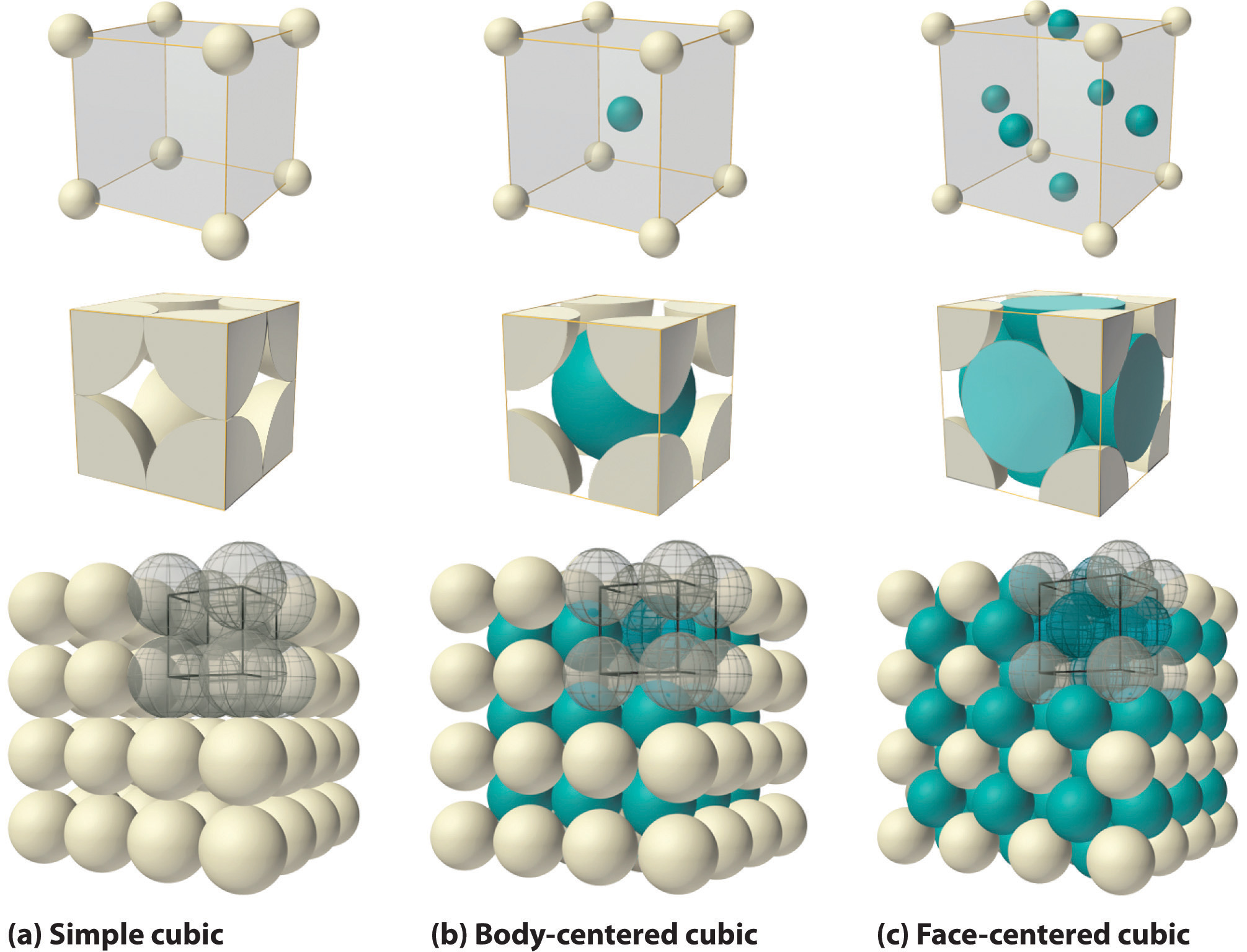 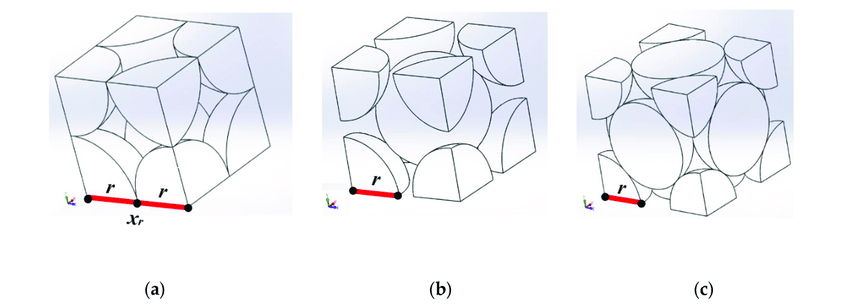 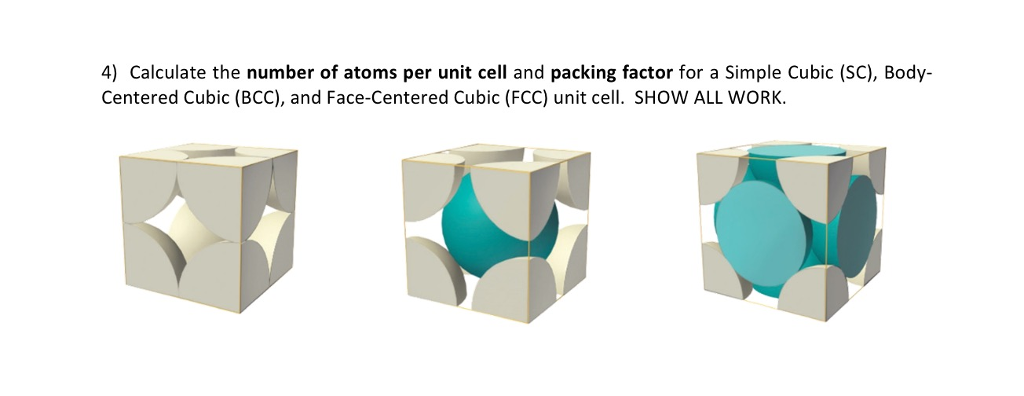 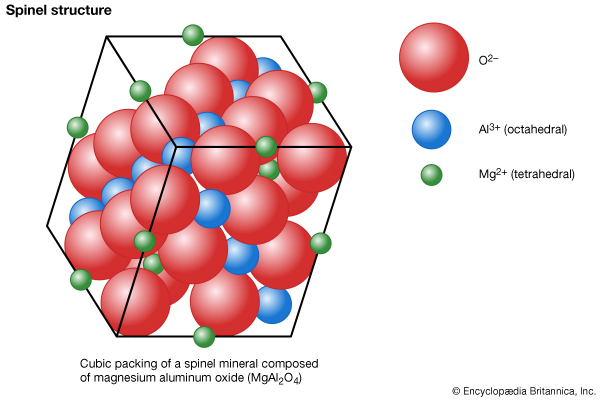 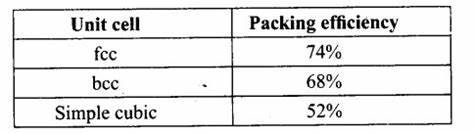 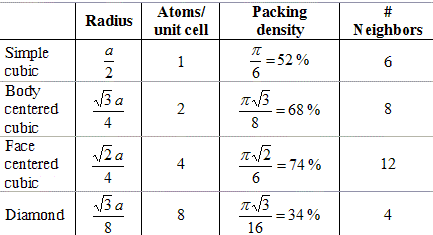 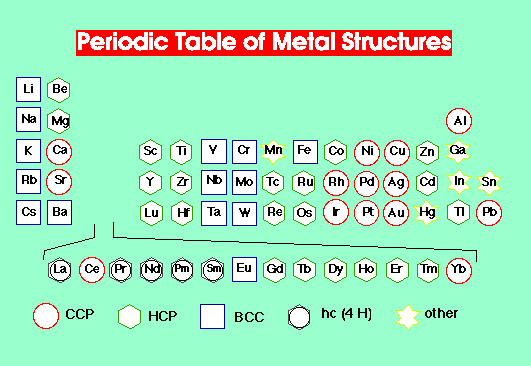